UGent TT Organizational structure
IOF-liaison 
hogescholen
8 Platformmedewerkers
IOF-liaison  Alfa-fac.
6 IOF-innovation officers
Network of Business Developers (IOF-BD): ± 25 people
Financed by IOF
Interdisciplinary research consortia (IDC): ± 10 people
Financed by BOF
[Speaker Notes: Leen

Our valorisation structure is characterized by a dual model, tandem model
Central TTO: About 30 employees - Four main departments
Decentralized Business developers, active within the faculties
The university strategically invested in the expansion of its industrial R&D network in 20 multidisciplinary research areas.
Unique model in Belgium!
We don’t only sell, we collaborate and the technology is placed centrally.]
Network of Business Developers+ Innovation officers + platformmedewerkers
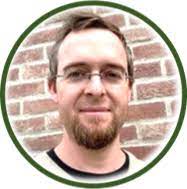 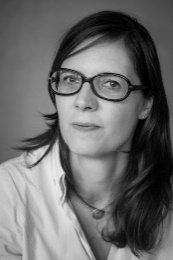 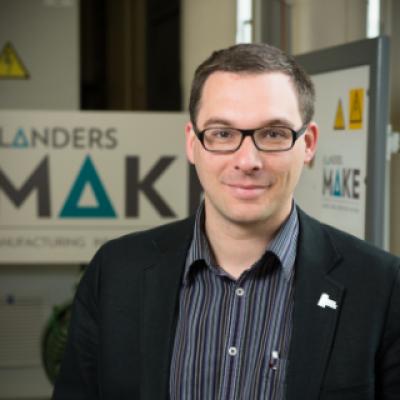 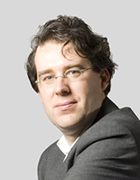 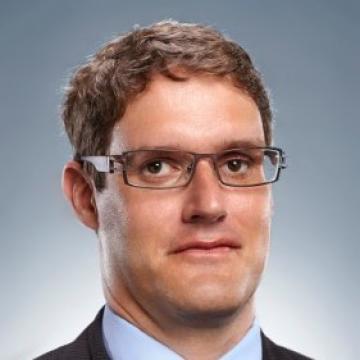 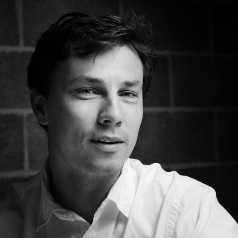 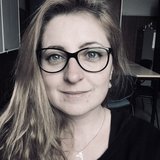 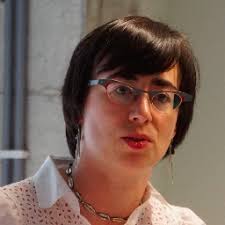 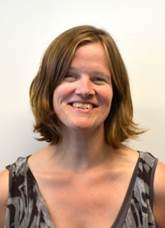 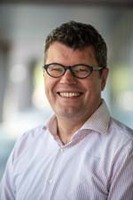 …
Focus on technology transfer
IOF-liaison Alfa-faculteiten
Focus on financial revenu of scientific research
Valorisation with a focus on the economical finality
IOF-liaison 
hogescholen
Interdisciplinary research consortia: 10 people
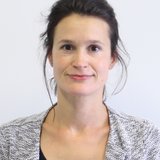 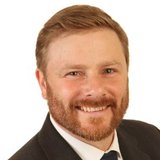 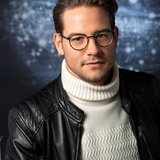 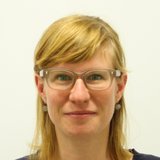 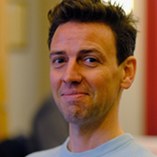 Focus on knowledge transfer
…
Focus on social impact of scientific research 
Valorisation with a focus on the societal finality
Sanne Stegen
Consortium: Grey
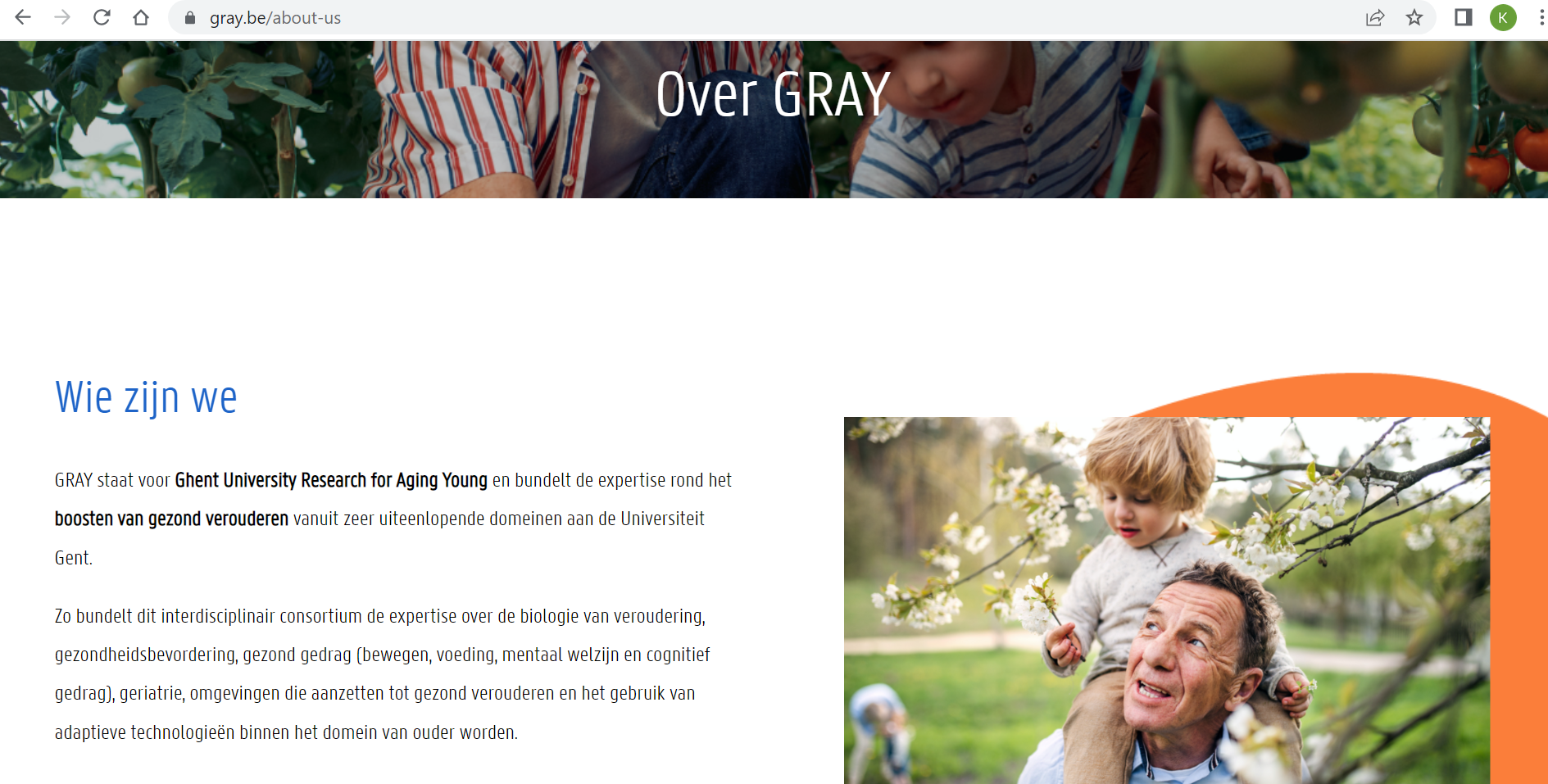 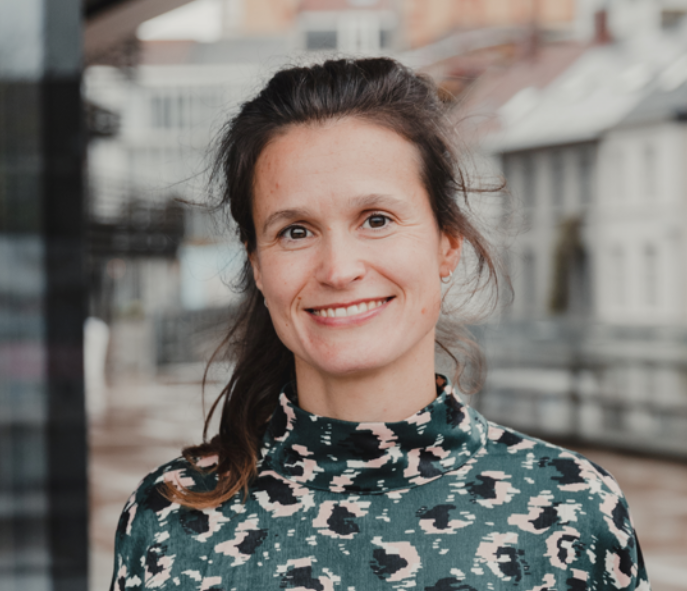 department of research affairs
Ugent techtransfer
funding for Social finality
Social / Economical
Vision/business model
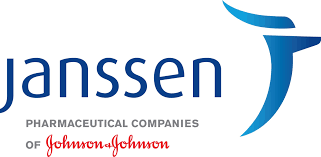 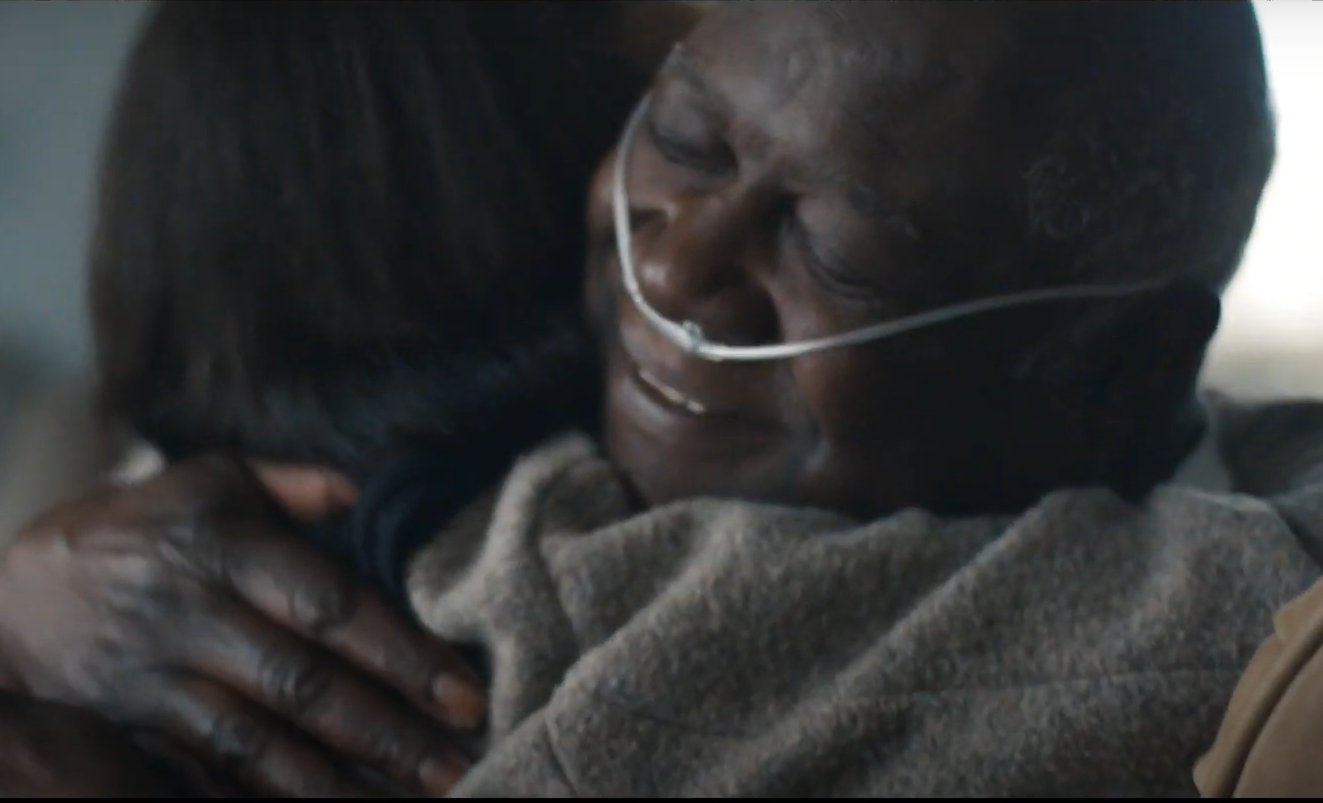 A future where disease is a thing of the past
6
Vision/business model
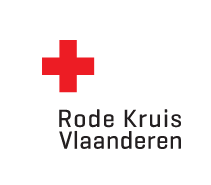 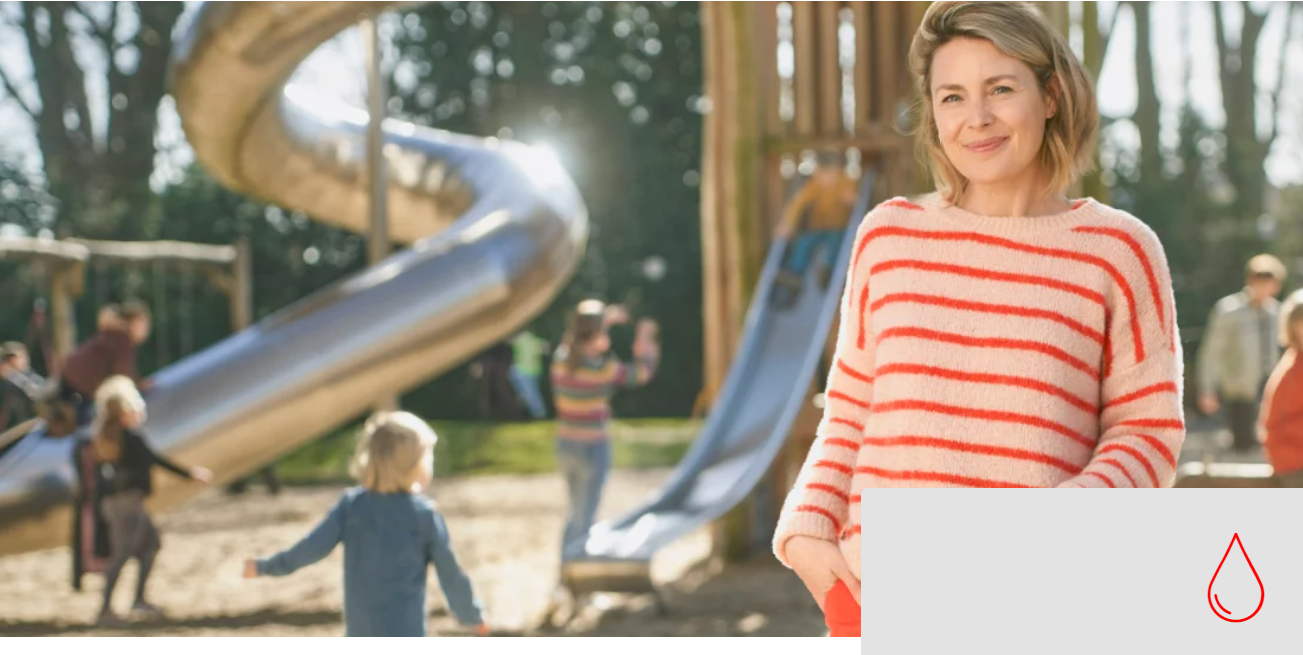 Onze dienst staat in voor de continue bevoorrading van veilige producten aan de meeste ziekenhuizen in Vlaanderen. 
Zo helpen we dokters levens redden.
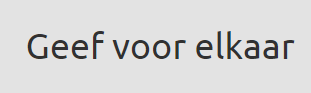 7
Business model/finality
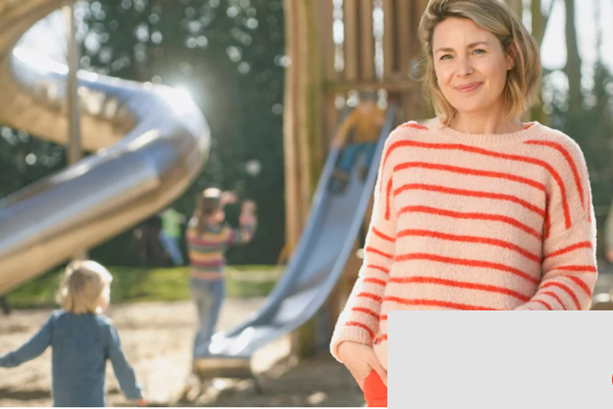 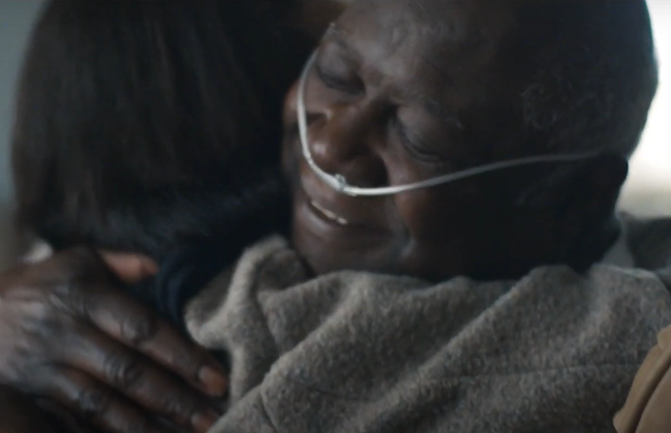 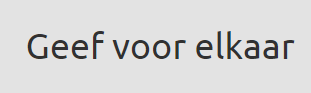 Janssen Pharmaceutica – Vlaanderen
Turnover: 17 miljard Euro
> 5000 employees
Red Cross – Belgium
Turnover: 200 milion Euro
1600 employees
> 13.0000 volonteers
“Economic” finality
“Social” finality
8
Content
FWO-projects
SBO-projects with a societal finality
TBM-projects
VLAIO-project
VLAIO-projects
TETRA-projects
Medvia
9
FWO-projects
SBO/TBM
FWO
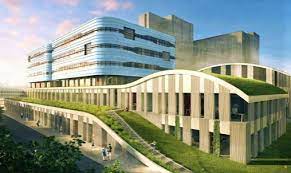 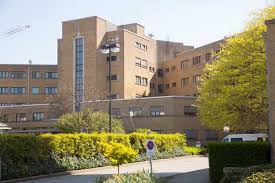 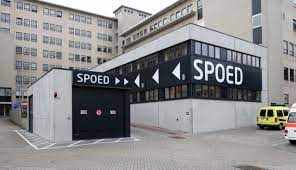 According to FWO: 
Hospitals are research institutes 
Can recieve 100% funding for R&D&I

According to UGent/UZGent:
Scientific research (PhD’s) can be financed at UGent
Clinical trials, use of clinical material and data: UZGent
11
FWO
Economical finality: towards companies (Janssen Pharma…)

An SBO project that will enable companies to develop new medicines through follow-up R&D for the purpose of economic value creation, fits within the economic finality component. The fact that the use of these medicines is societally relevant is not a determining factor for the primary finality of the project. 

Social finality: towards social profit organisations (Red Cross, Hospitals)

A (macro)economic SBO project whose results are used as inputs by governmental actors or societal partners to develop new societal policy visions and strategies fits within the societal finality component. The research discipline in itself is not determining for the primary finality of the project.
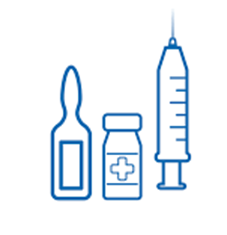 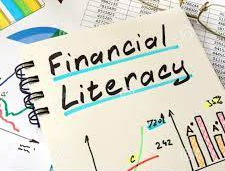 12
SBO
Valorisation
Partner 1
Partner 2
Partner 3
Project
Lead users
School
Company
Health insurance agency
Policy maker
Company
Impact
End users
End users
End users
FWO
FWO-SBO-societal
FWO-TBM
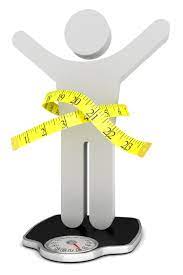 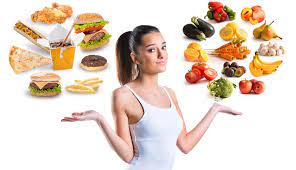 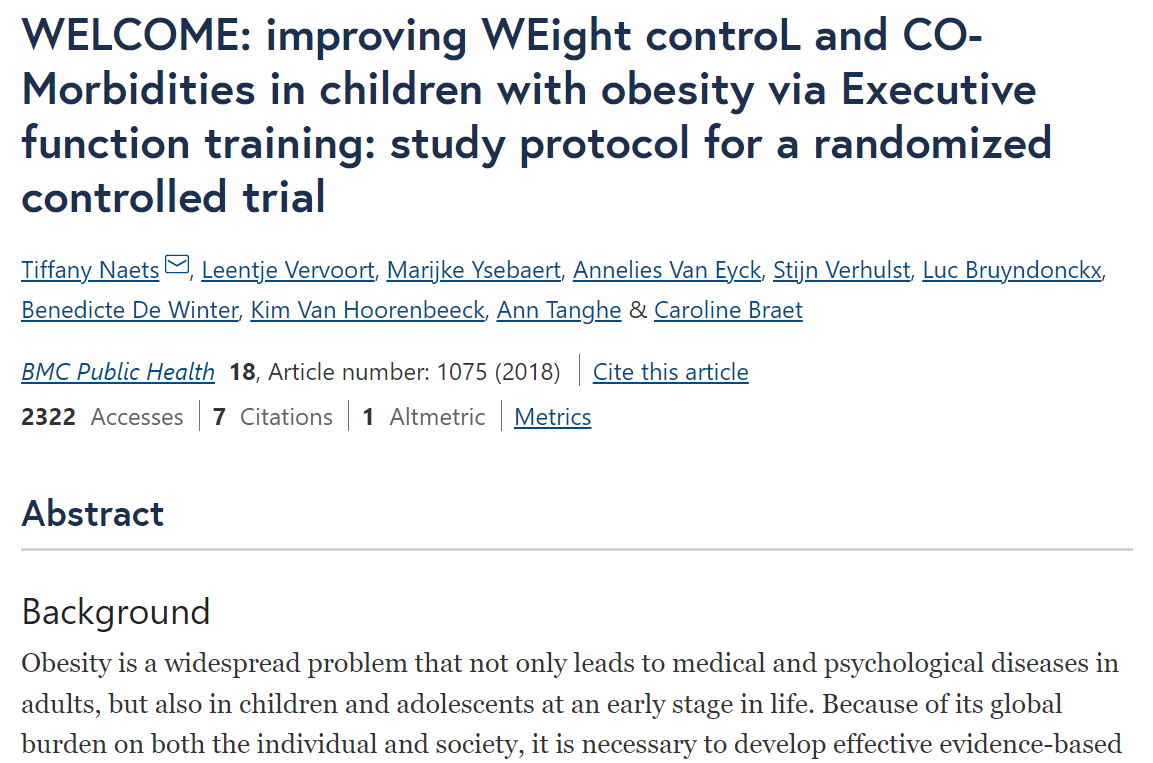 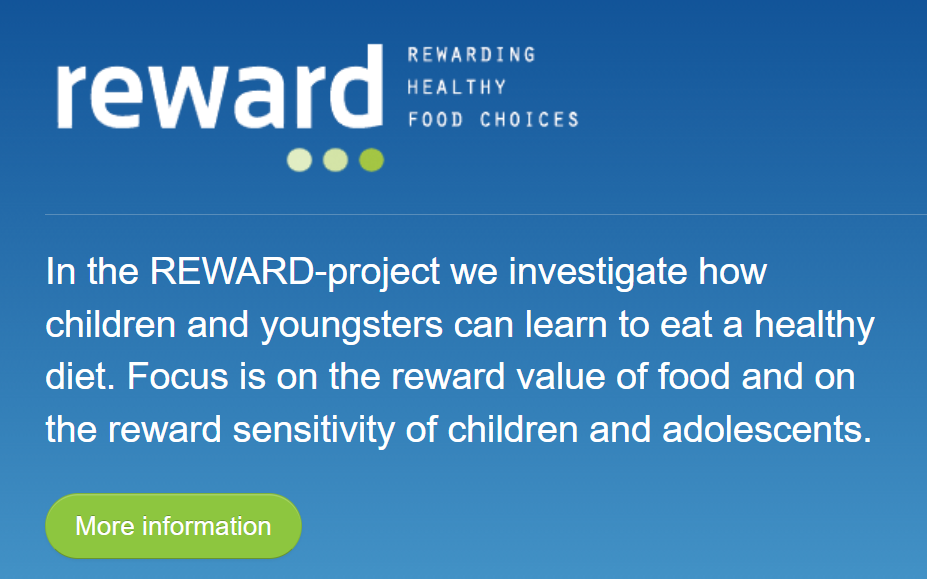 14
Vlaio-projects
Baekeland/TETRA/Medvia
VLAIO
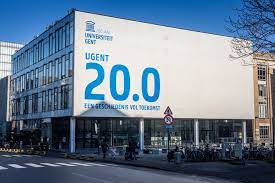 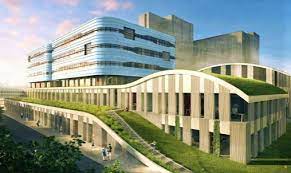 According to VLAIO: 
Hospitals: 
Hospitals, vzw’s are economic actors, like companies
Can’t recieve 100% funding for R&D&I, co-funding needed
Universities:
Universities are non-economic actors (>80% - 100% funding)
When working for companies, vzw’s: no PhD-grants, WP (geen bursaal statuut mogelijk)
16
vlaio
Economical finality: companies / non profit organisation  money

De globale economische impact  wordt beschreven in termen van tewerkstelling, investeringen, kostenbesparing, rendementsverbetering en/of efficiëntieverhoging

Social finality:  societal goals

Maatschappelijke meerwaarde wordt beschreven in termen van eco-innovatie (duurzaam materiaalbeheer, kringloopeconomie, cleantech), groene energie, zorg (vergrijzing, gezondheid), duurzame mobiliteit en logistiek, sociale innovatie in arbeids- en werkorganisatie, …
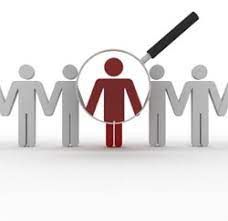 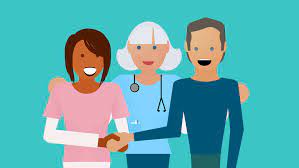 First: economical finality
Second order: social finality
17
VLAIO
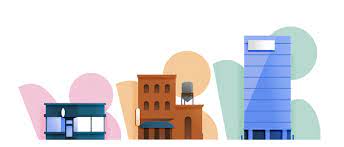 VLAIO- Baekeland /IM

Call: 2/year: Sept – March
Industrial PhD
Bottom-up topics (anything)
Funding: 1 person – 4 years
Both Science + Valorisation are important
Company/non-profit driven

Economical (social benefit is a nice add on)

Success rate: 50%
Non profit organisation, company, hospital…
In partnership with a university
18
Examples of BAEKELAND projects
Psychiatrisch ziekenhuis:  Emotionele ontwikkeling bij personen met een verstandelijke beperking in forensische hulpverlening

Ziekenhuis: Ontwikkeling operationele benchmark ter ondersteuning van procesoptimalisaties

Vzw: Developing and testing a systemic assessment tool and intervention protocol for burnout

Company: Long distance education
19
VLAIO
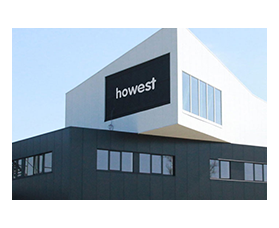 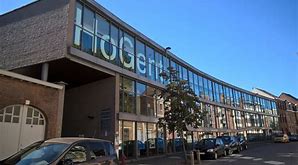 VLAIO- TETRA

Call: 1/year: September
University college: Practice oriented research 
Bottom-up but also top-down (health, AI)
Budget: 100 k€ till 480 k€ for 2 years
92,5% subsidy + 7,5% cofunding sector
SME’s and non-profit

Economical and optional Societal finality
(societal finality should be claimed, can be a bonus, but in can also be evaluated negatively)

Success rate: 25%
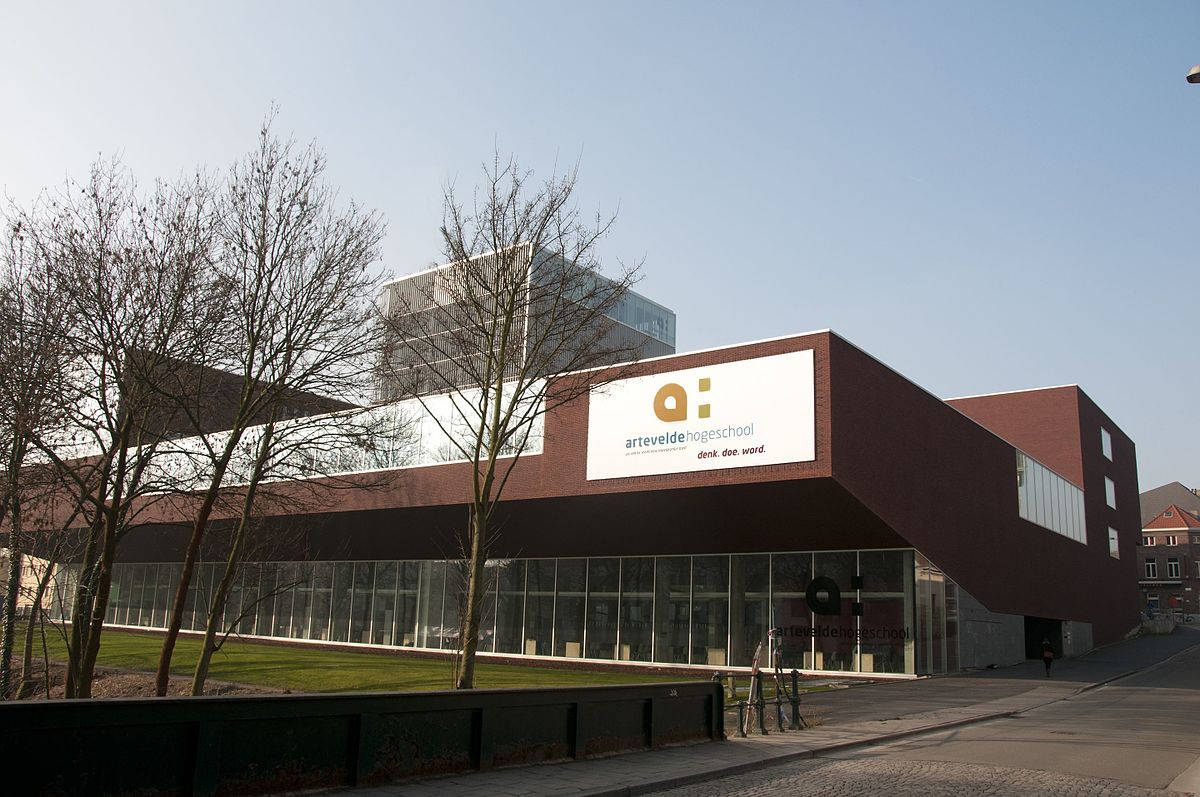 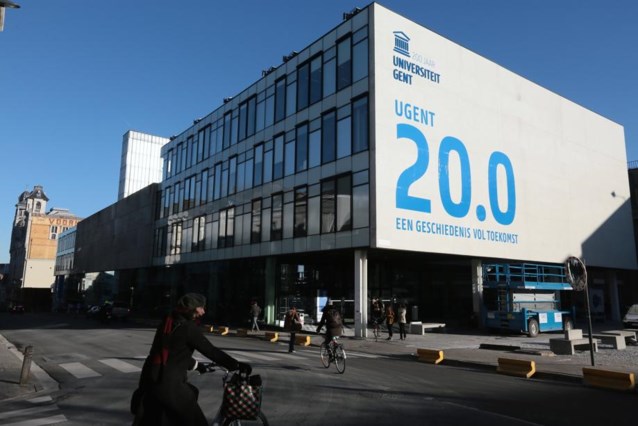 University colleges in the lead. 
UGent can participate. UZGent only in the user group
20
Examples of TETRA projects
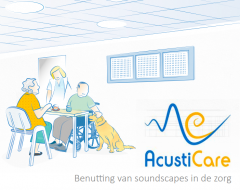 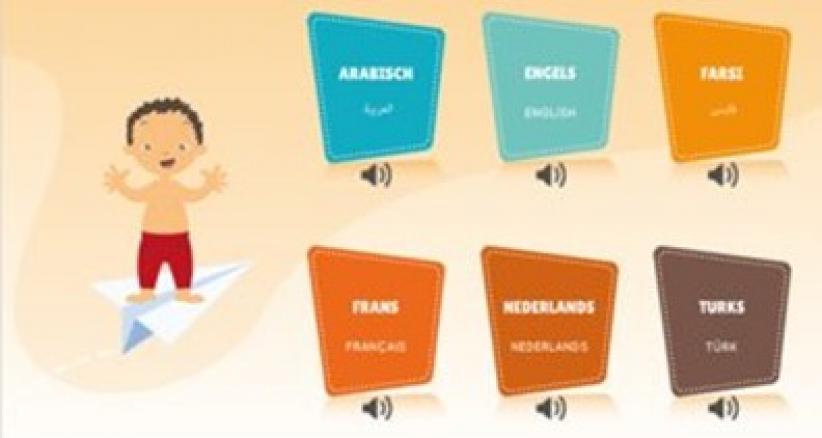 https://www.acusticare.be/
https://www.matchen.org/
21
impact
How to claim economical impact for a societal driven project?
Baekeland:  (1 organisation)
In case of succesful results, the organisation will be able to employ more persons (how many?)
The organisation will be able to attract more  subsidy/ sponsoring (how much?)
The organisation will invest in new facilities …(how much?)


TETRA: (many organisations)
The organisations will be able to work more efficiently (how much?)
The organisations will be able to atract more clients, patients, students? (how many?)
In case you claim societal impact: also measure this (how much better will life be…)?
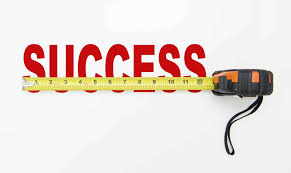 Quantify!!!
22
Sp-cluster: Medvia
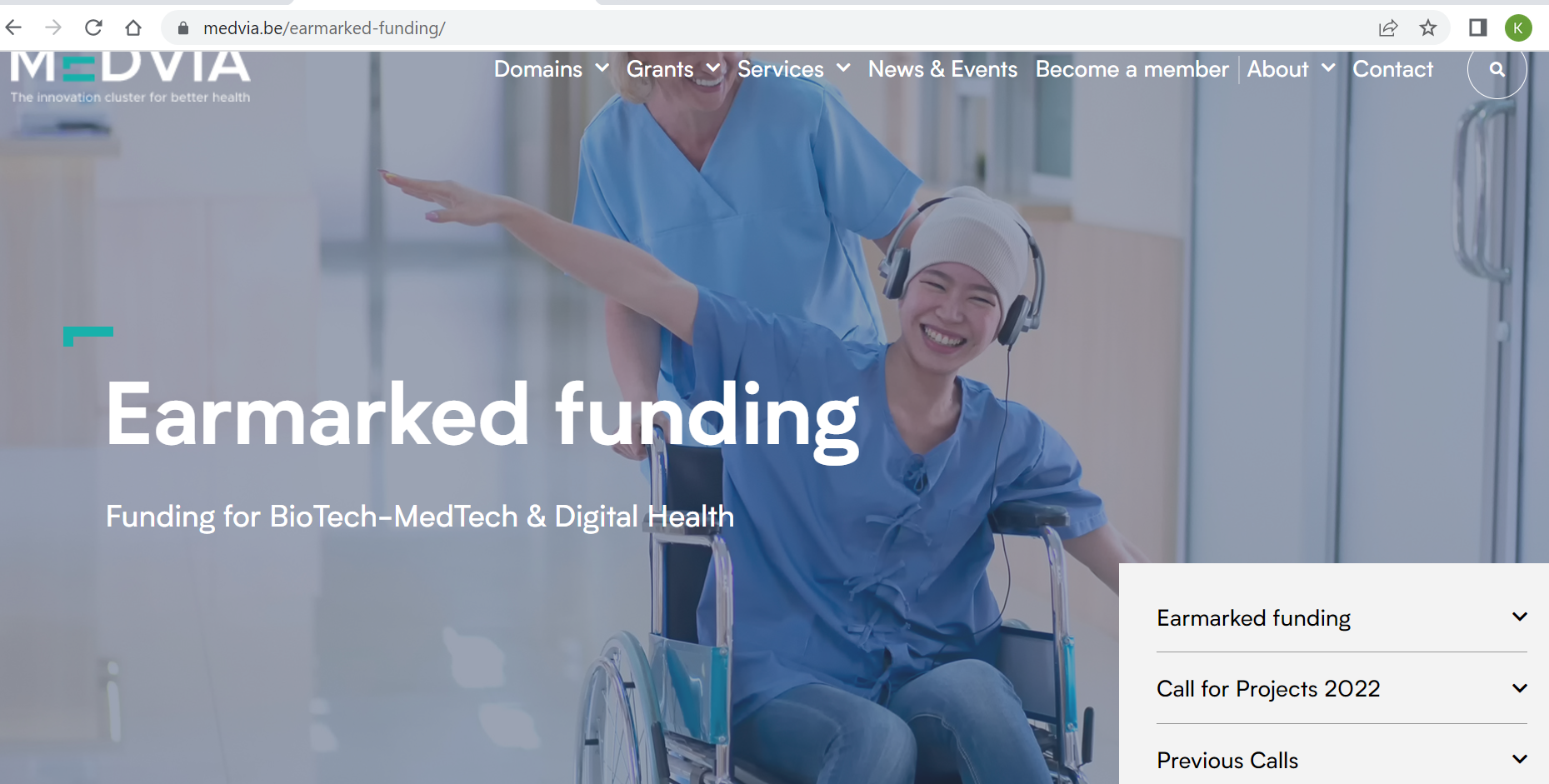 23
Examples
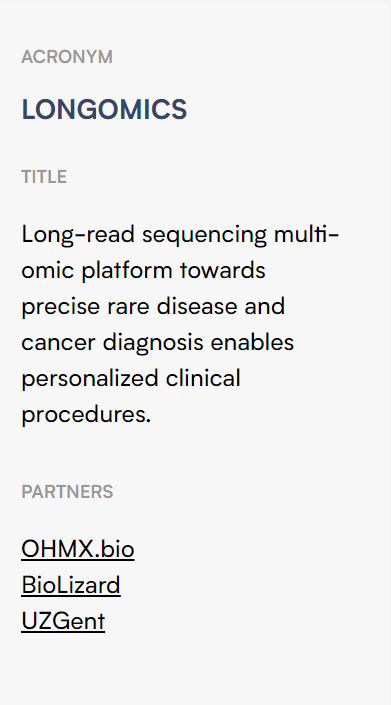 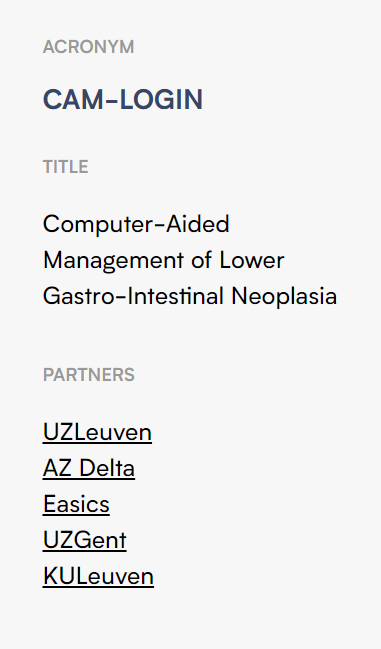 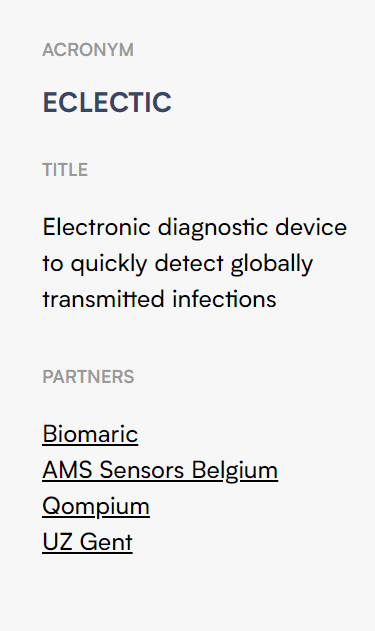 24
Karen CuréDienst TechTransfer	Karen.cure@ugent.be	www.ugent.be/techtransfer
Ghent University@ugentttGhent University
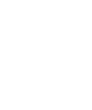 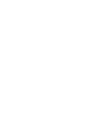 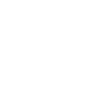